Calculus II for MGMT – Introduction to Vectors & MatricesDeterminants
Mathematics for Management
Supplementary Electronic Materials
Determinants
Motivation: The geometry of determinants
General properties &
computation rules
In the last lecture, we already defined the rank of a matrix by means of the number of pivot elements that remain after Gaussian elimination
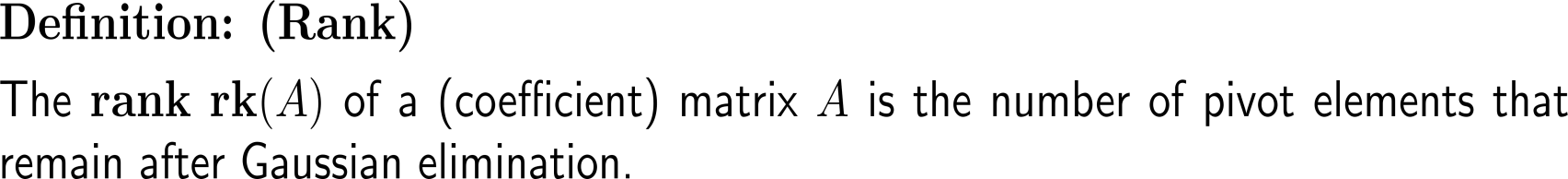 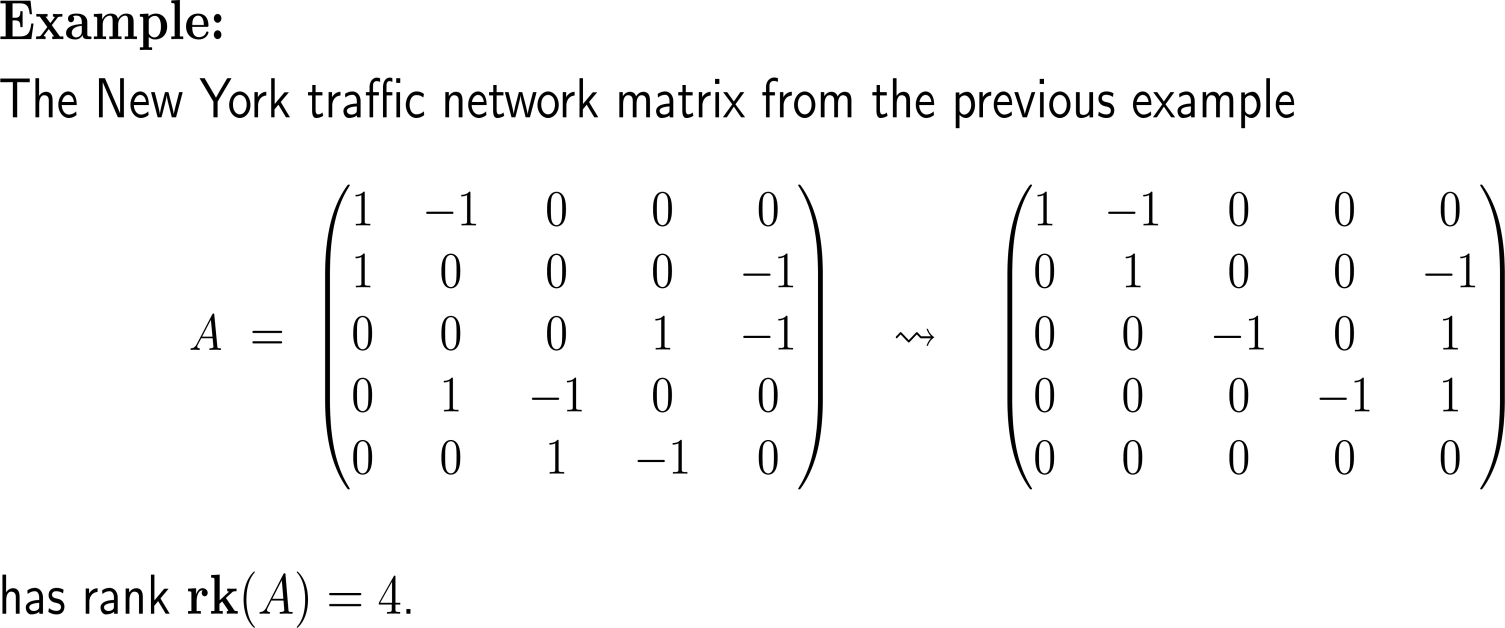 To establish the general definition of the determinant function we require the notion of linearity
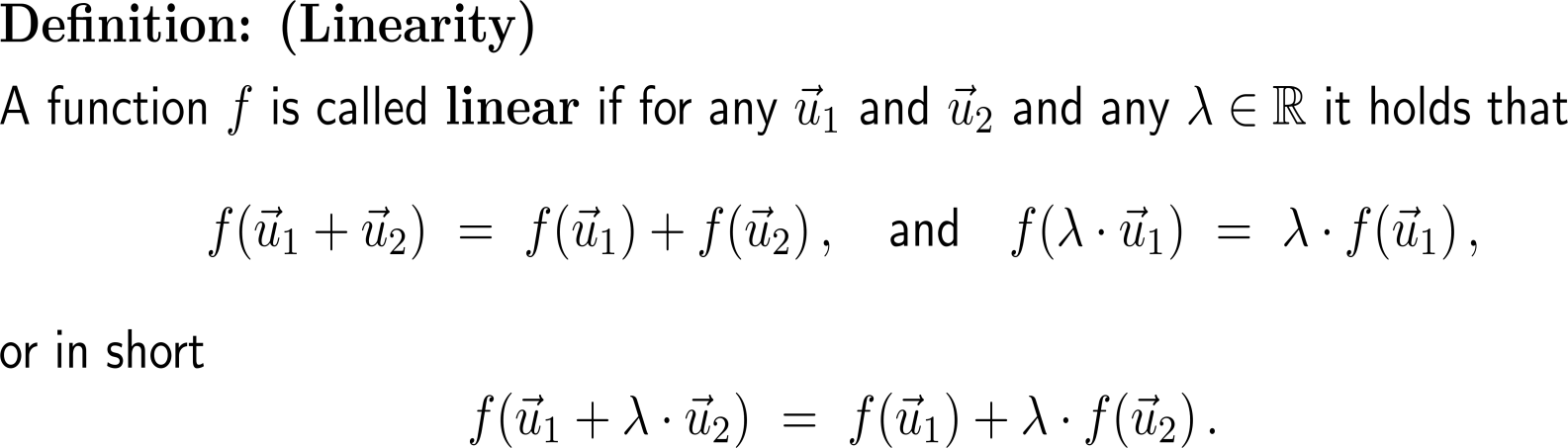 Example:Linear functions
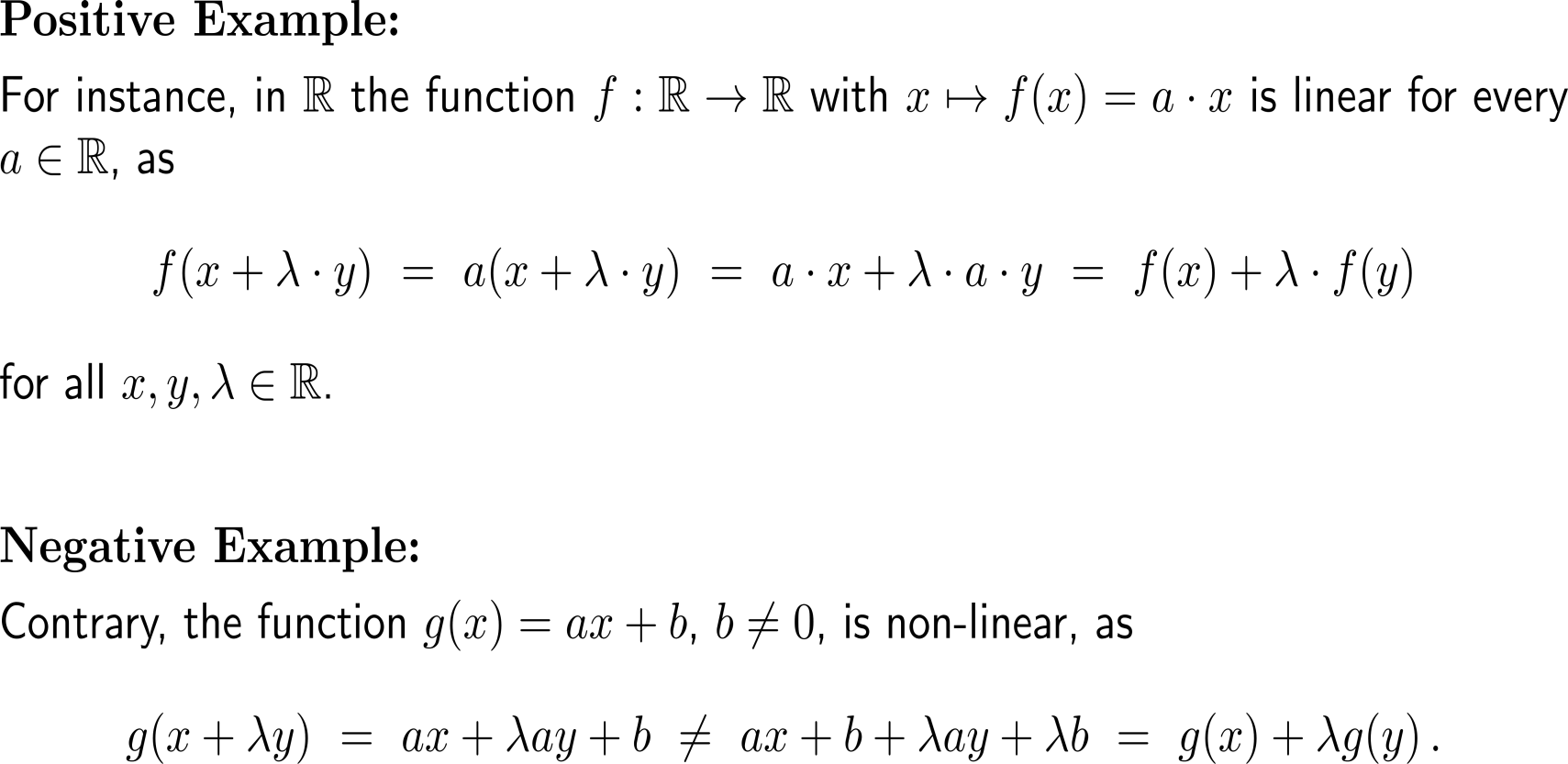 Example:Linear functions
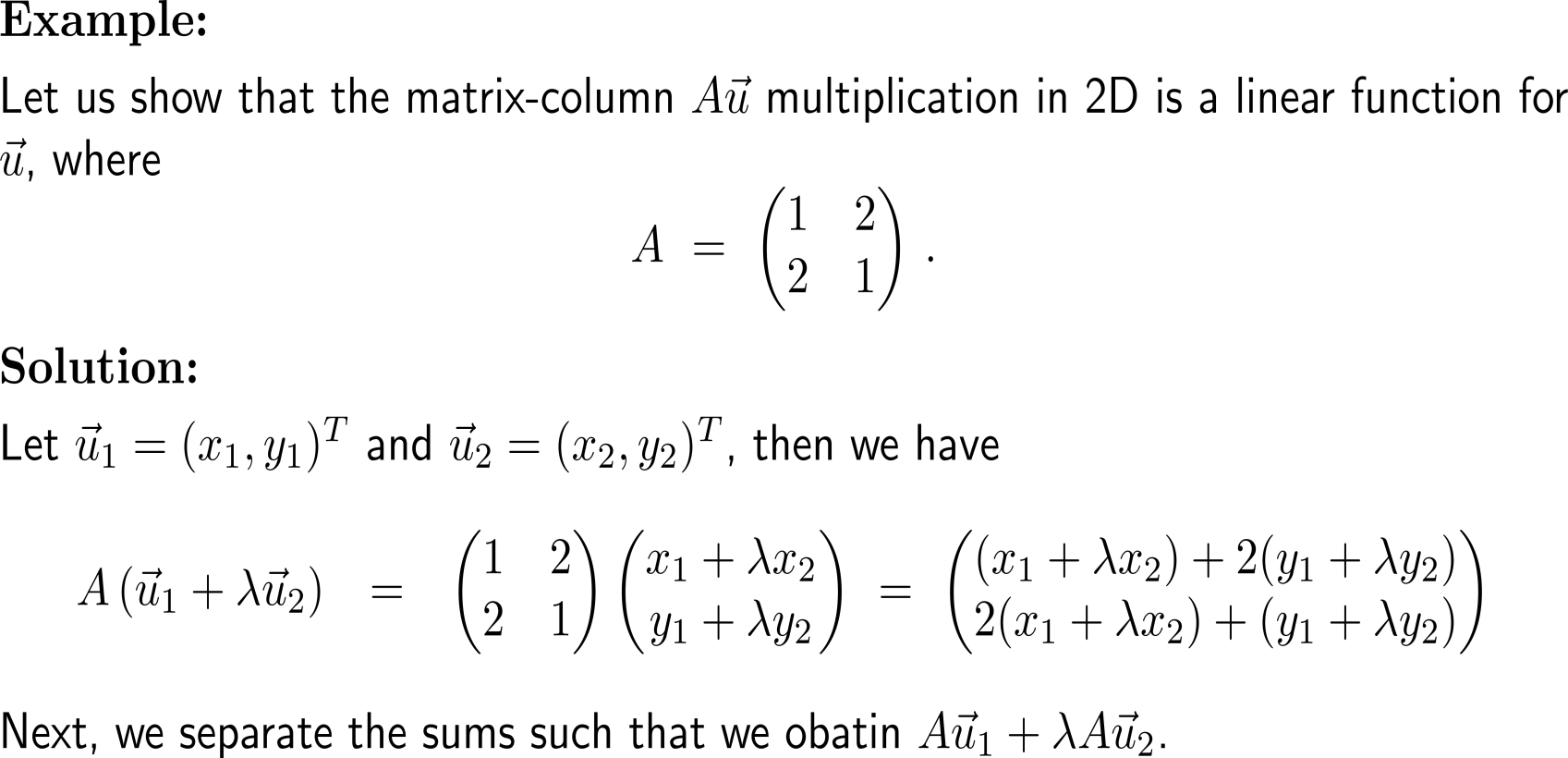 Example:Linear functions
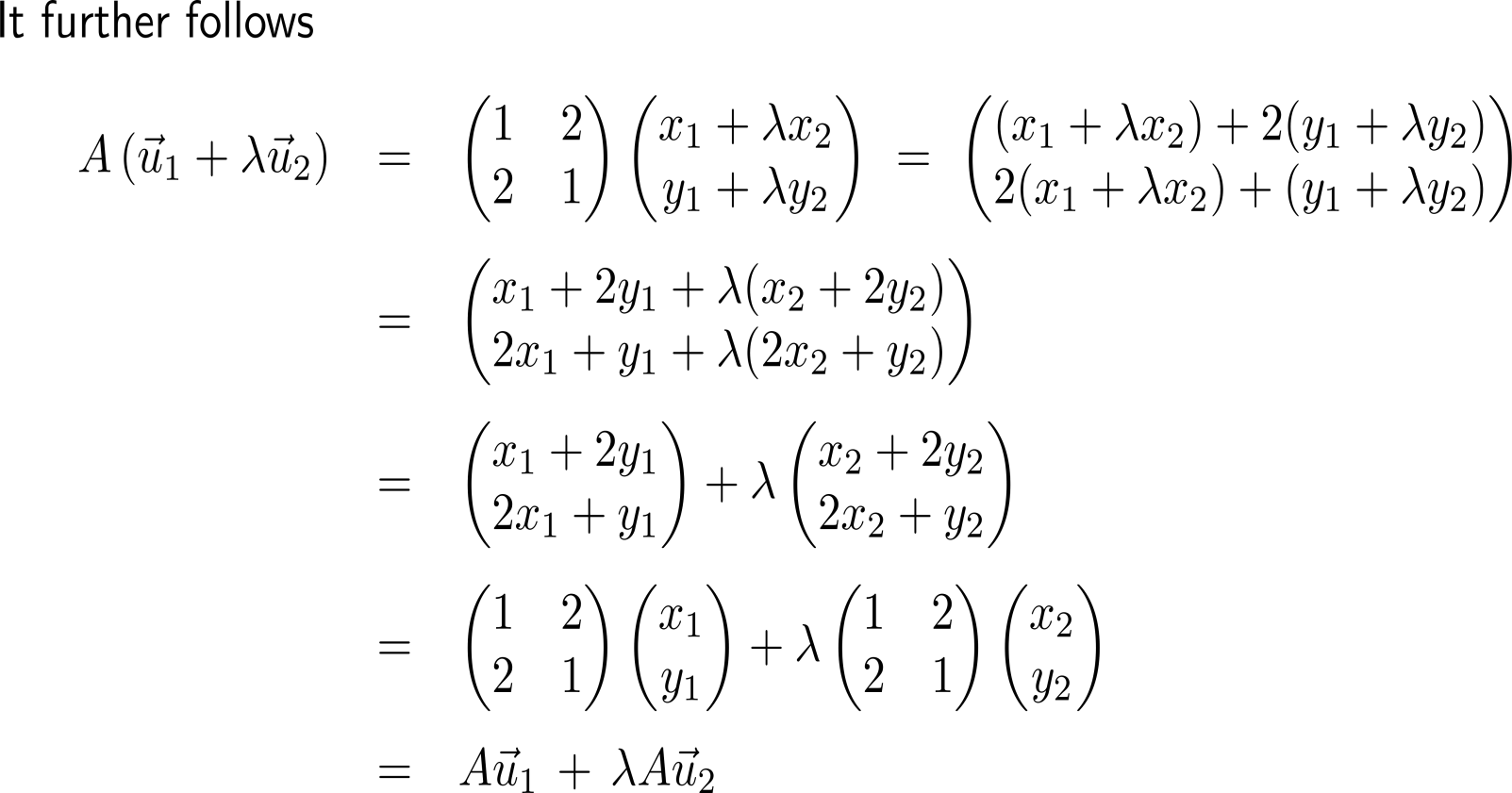 The determinant is a multi-linear form that maps the unit matrix to one and not-full rank matrices to zero (1/ 2)
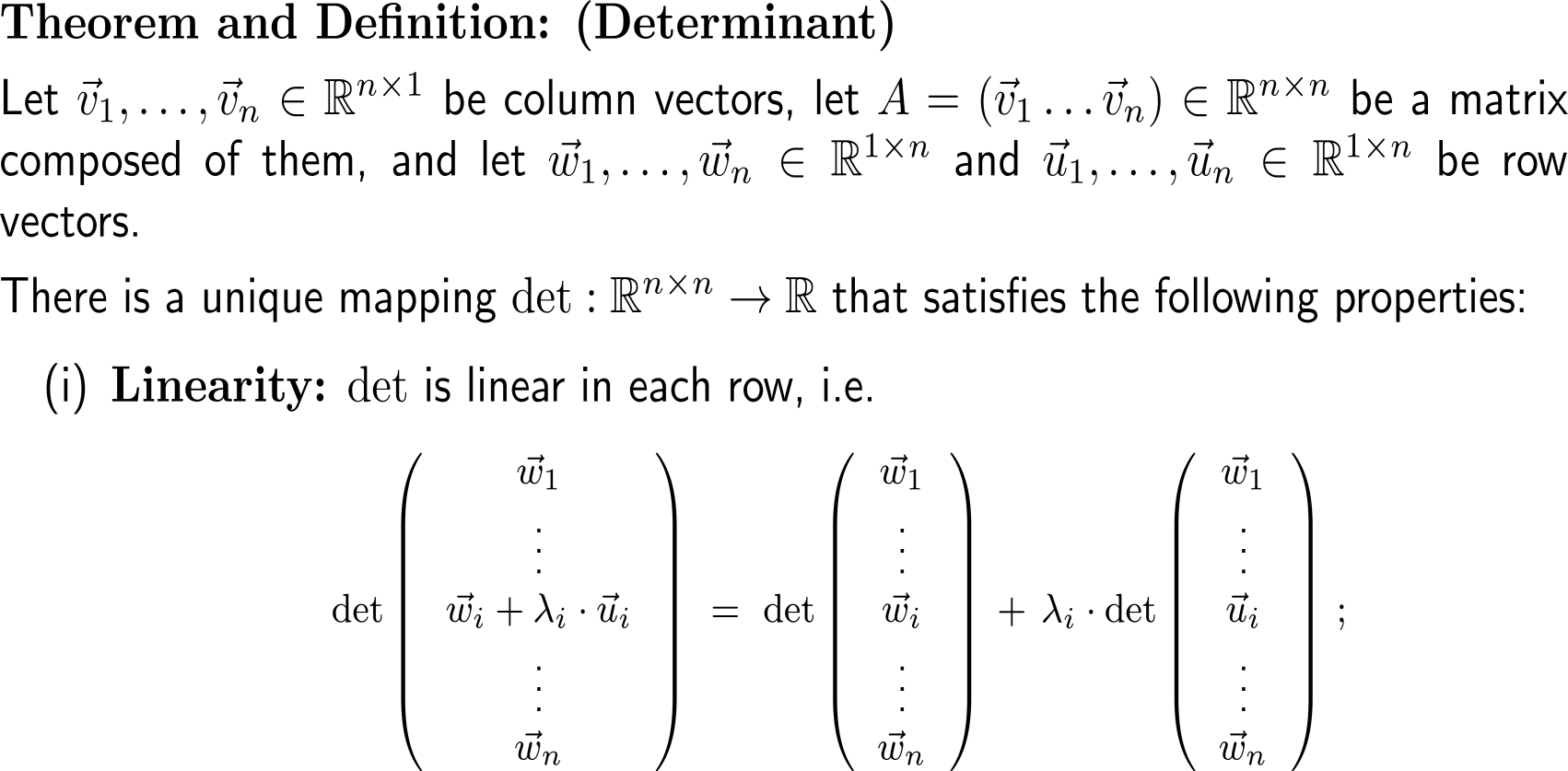 The determinant is a multi-linear form that maps the unit matrix to one and not-full rank matrices to zero (2/ 2)
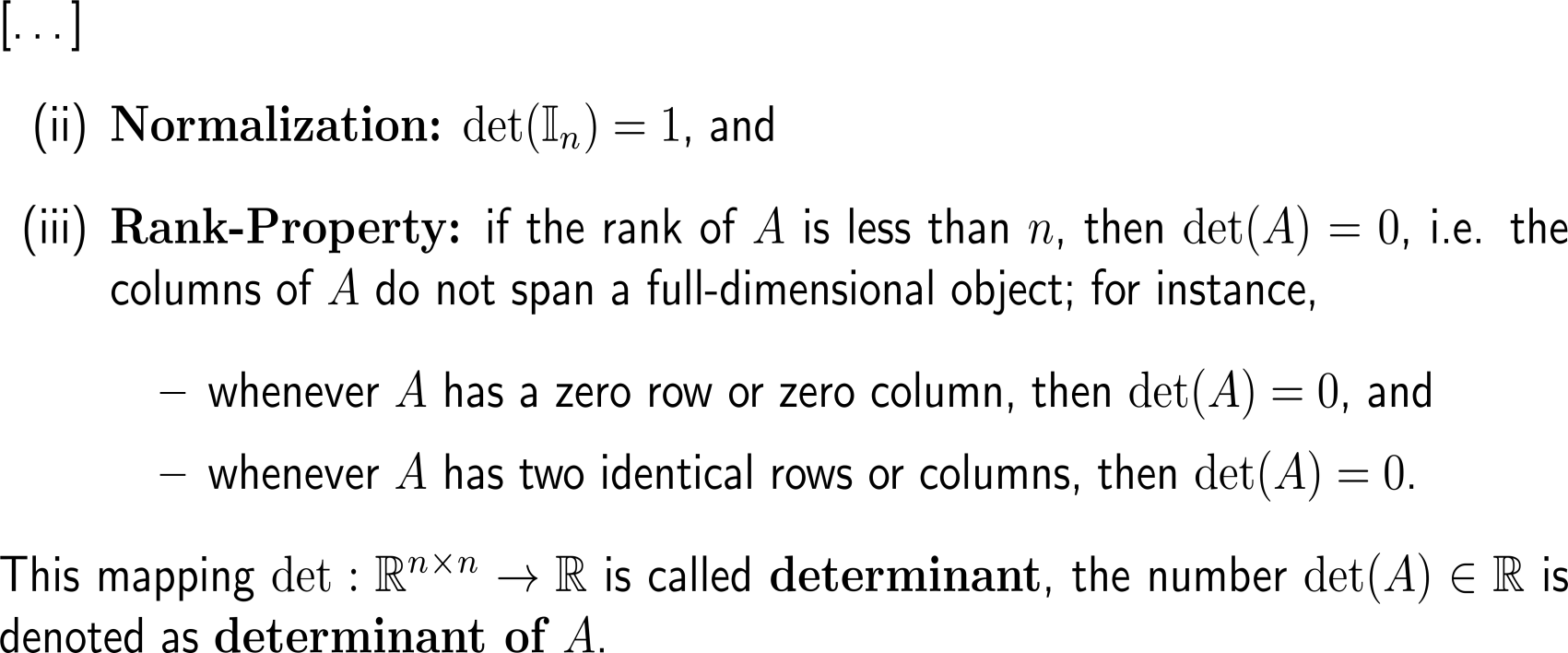 Example:Properties of the determinant
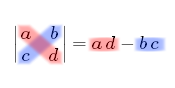 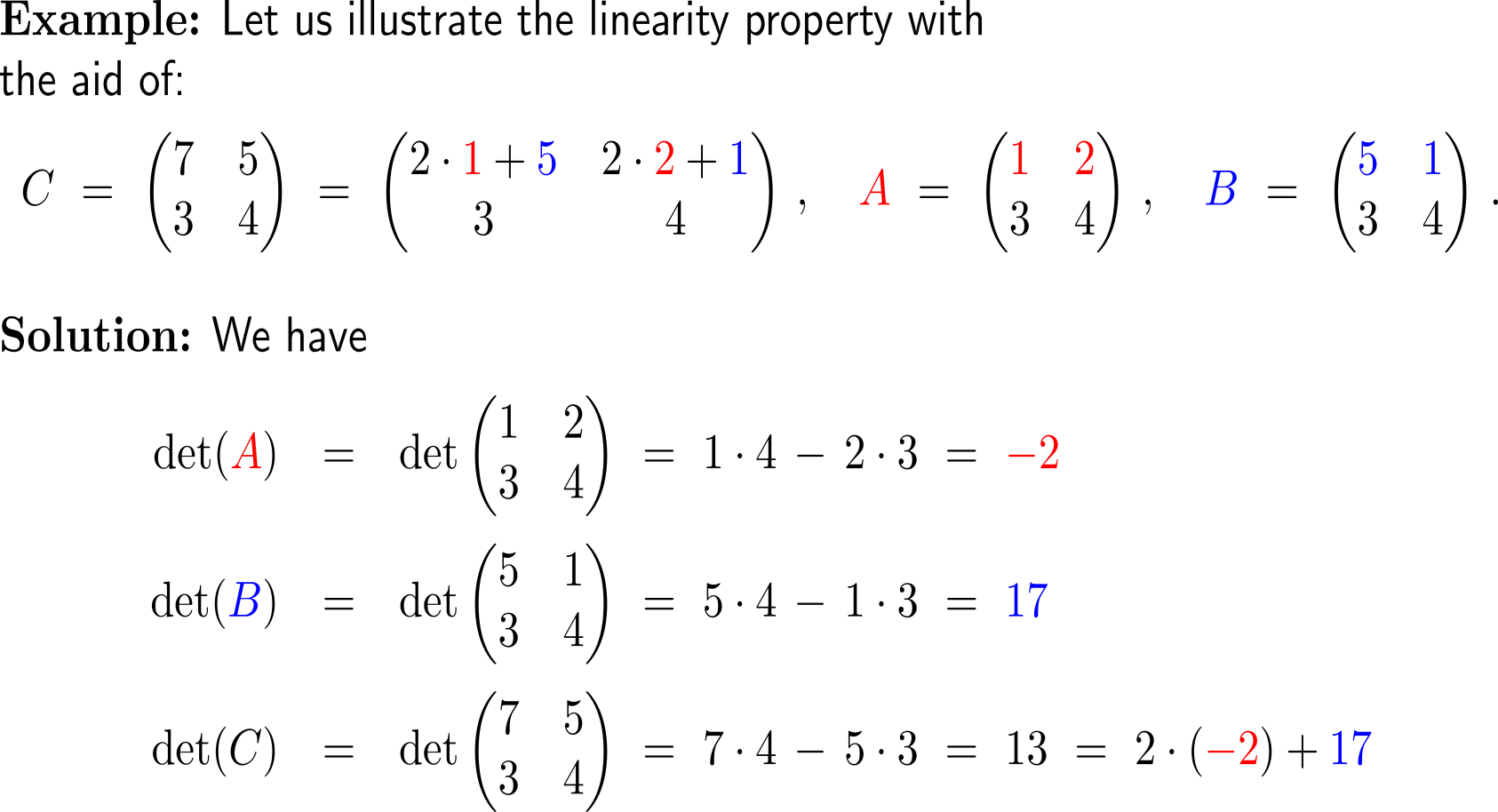 Example:The value of a determinant in 2D
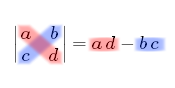 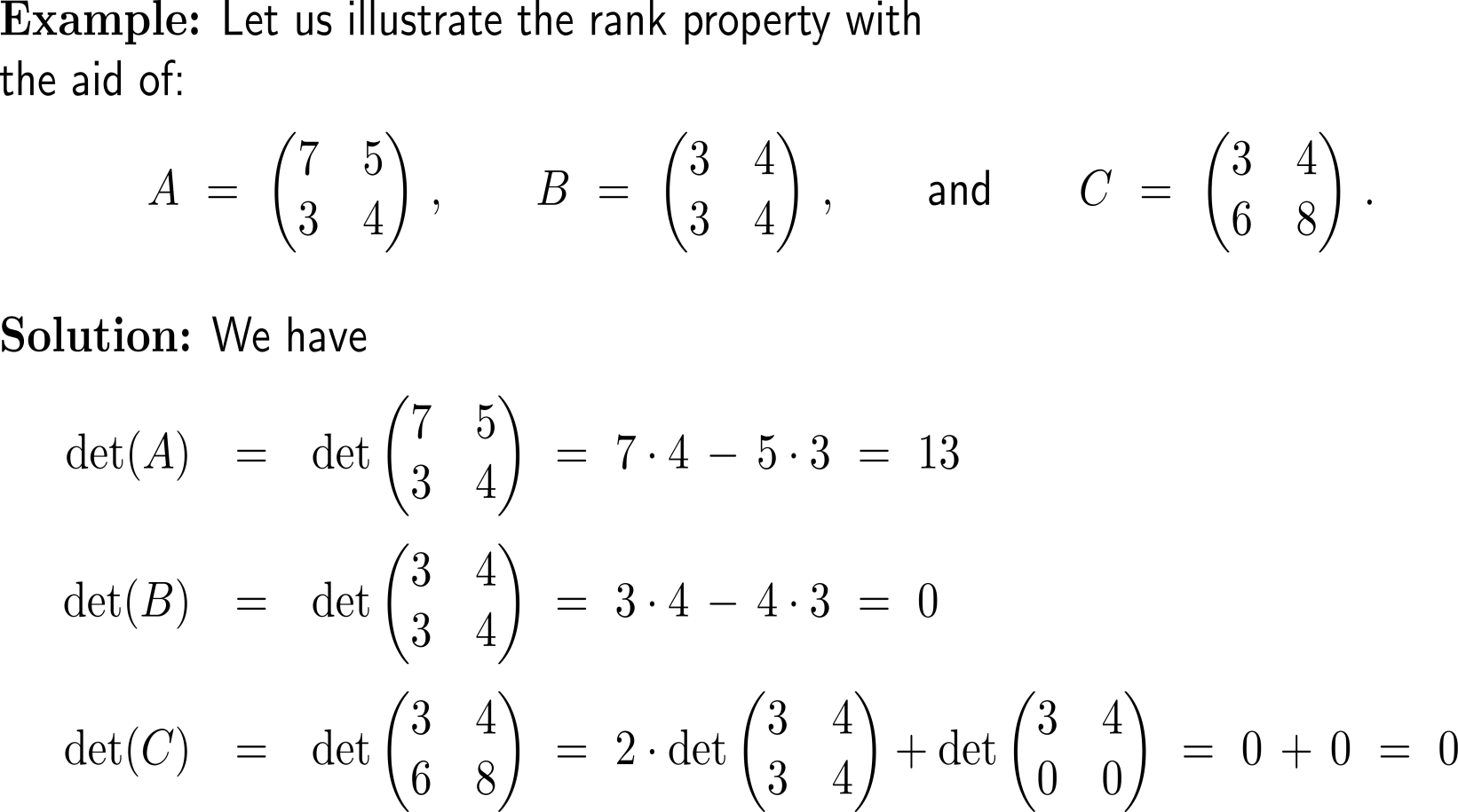 The lemma sheds light on the behavior of determinants on elementary row operations and thus on possibilities to compute the determinant
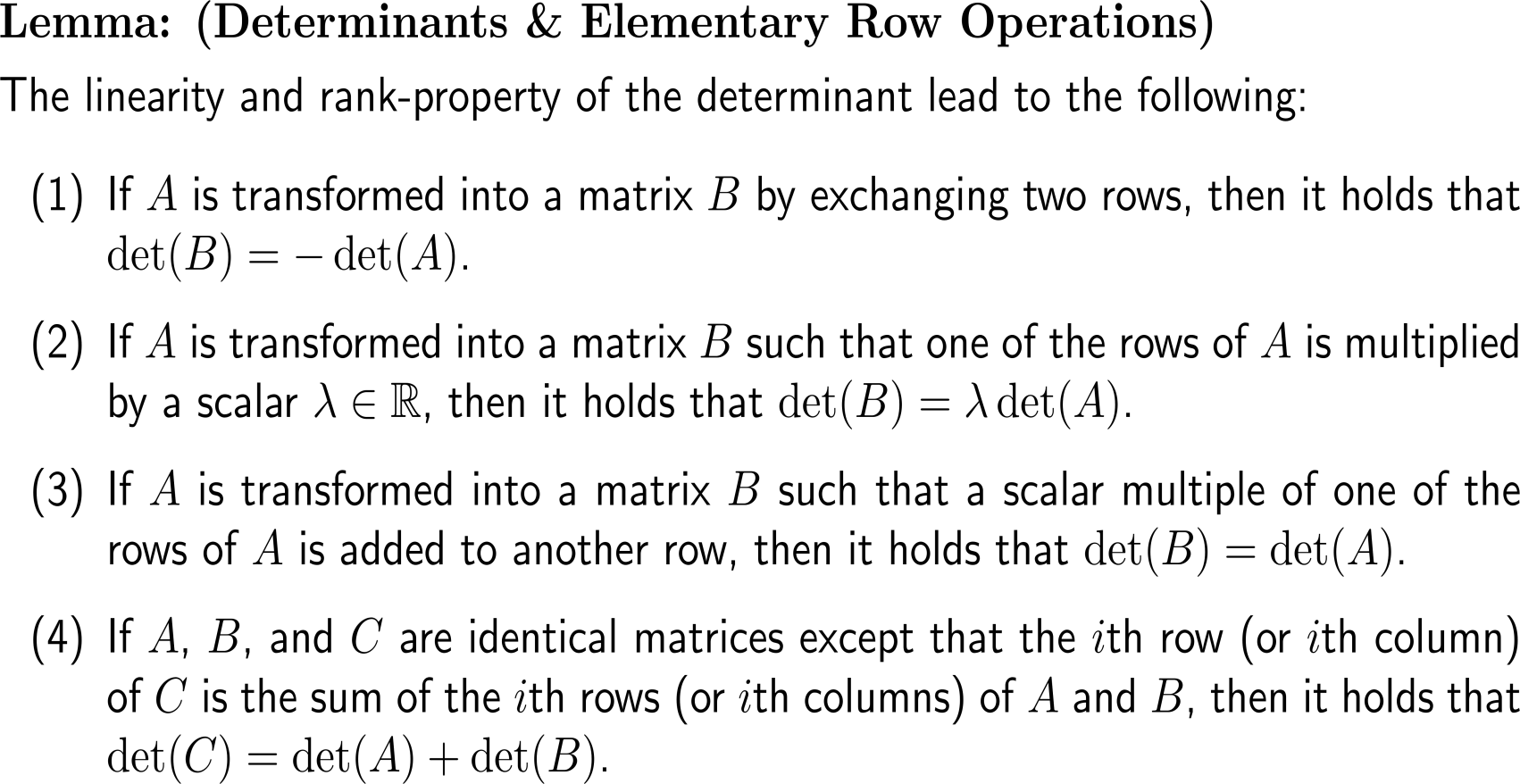 The computation of a determinant boils down to a careful application of Gaussian elimination
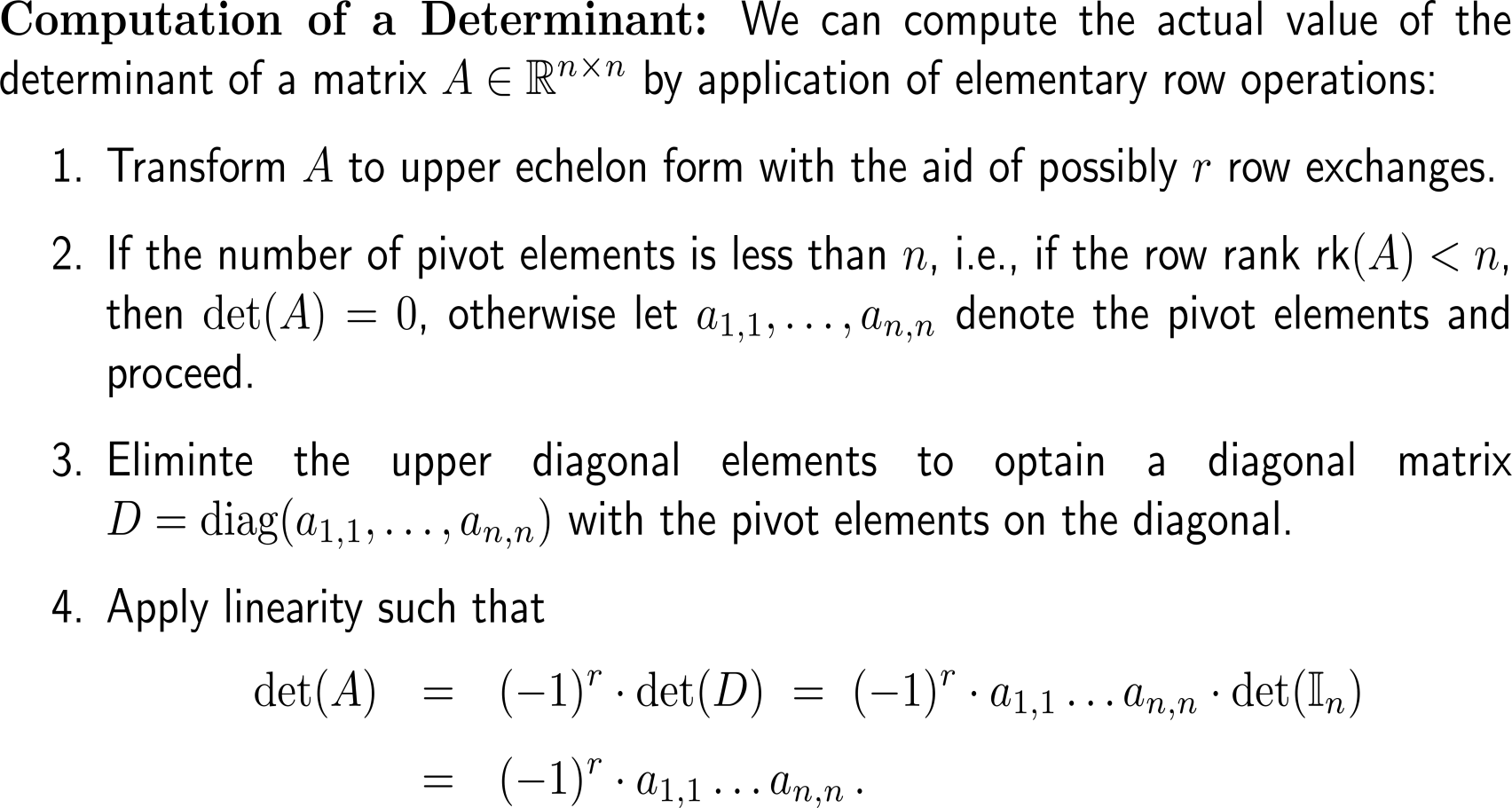 Example:Computation of a determinant
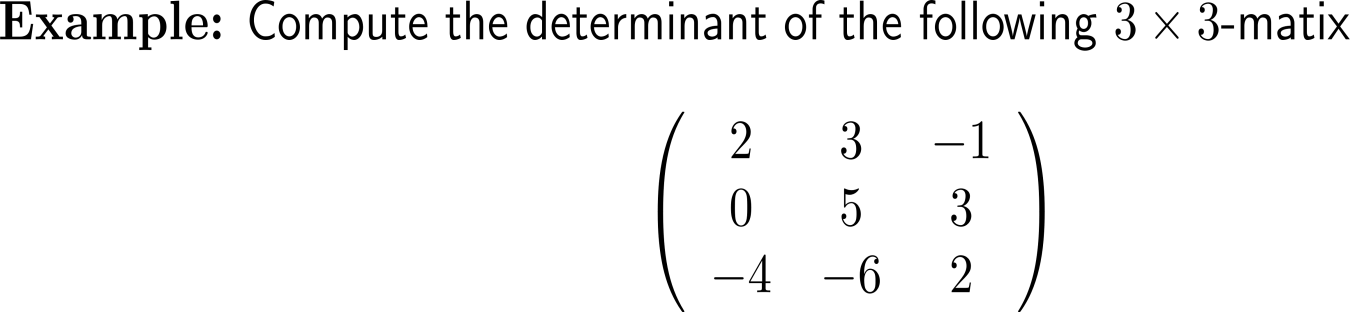 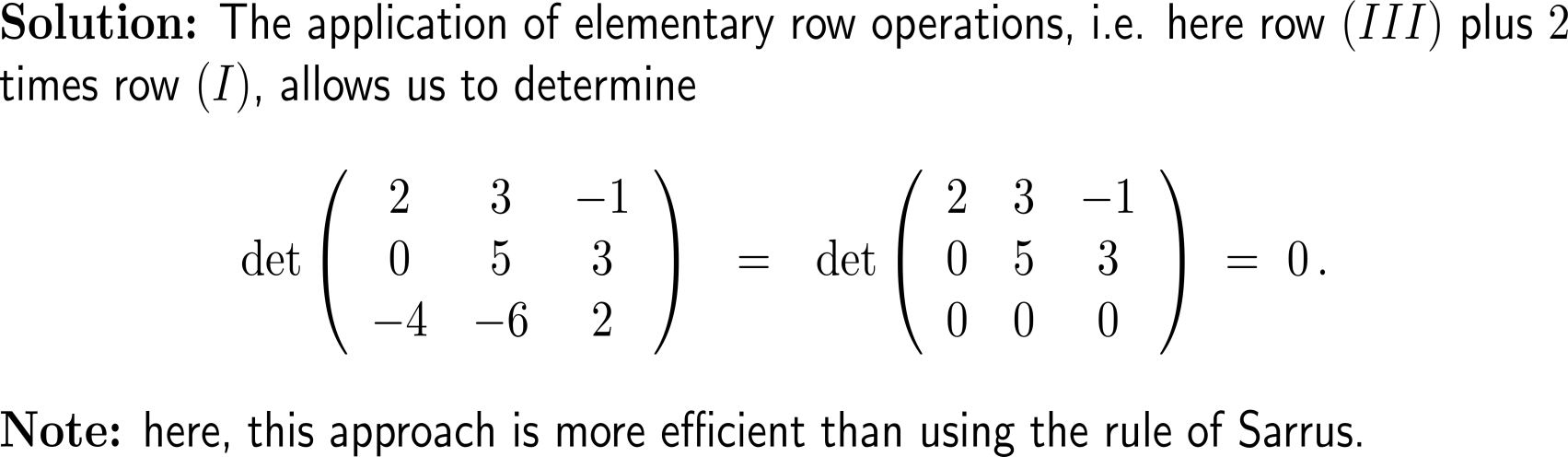 | (III) +2 (I)
Example:Computation of a determinant
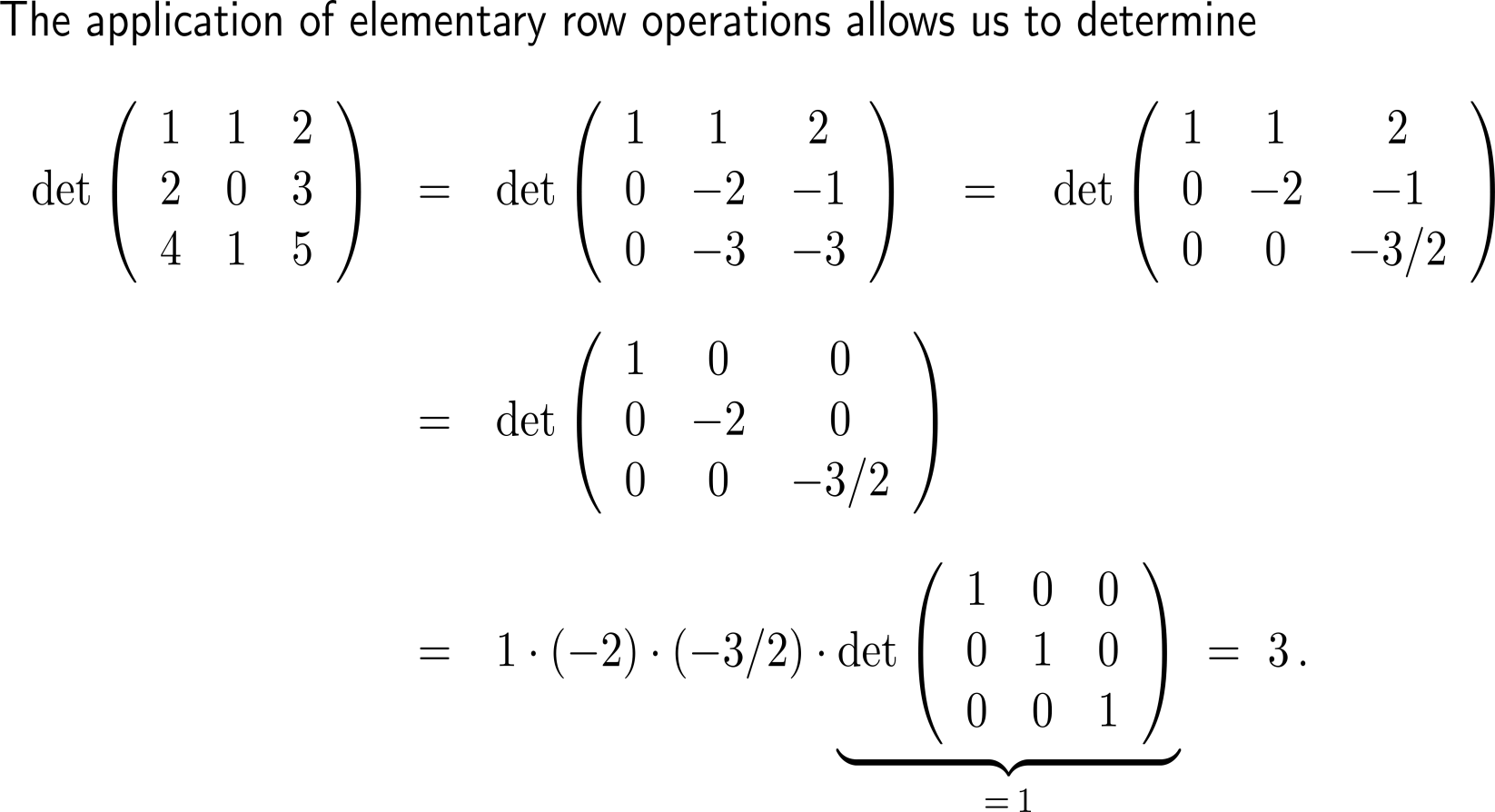 | (II) –2 (I)
| (III) – 3/2 (II)
| (III) – 4 (I)
| further elementary
   row operations
Of course, we get the same result when applying the rule of Sarrus.
The determinant of a triangular matrix is the product of the diagonal elements
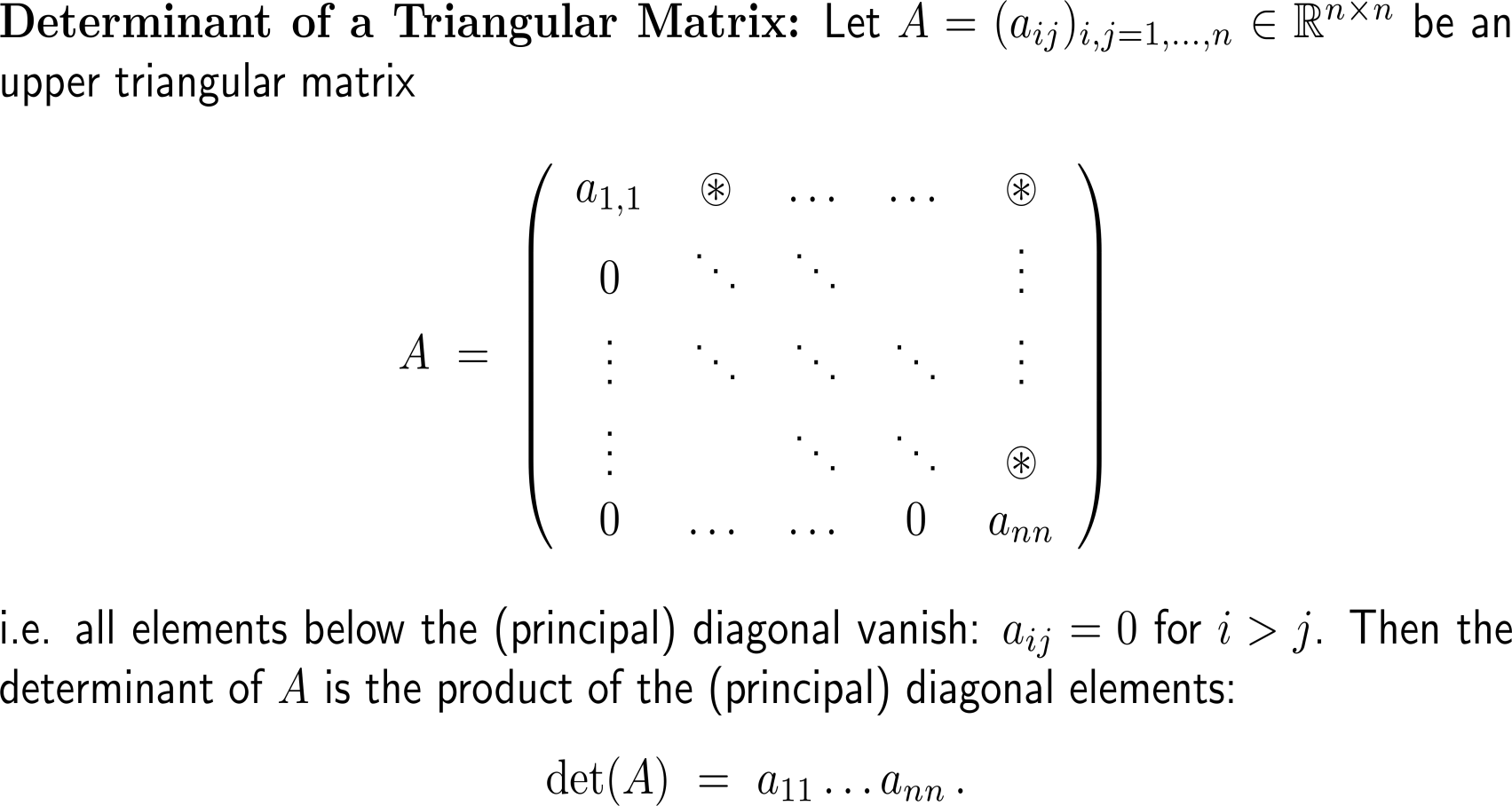 Example:Computation of a determinant
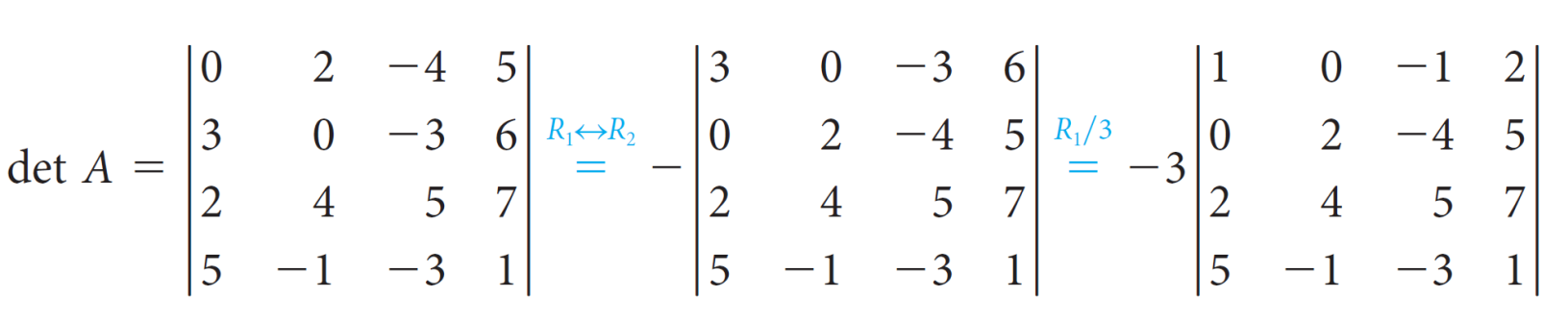 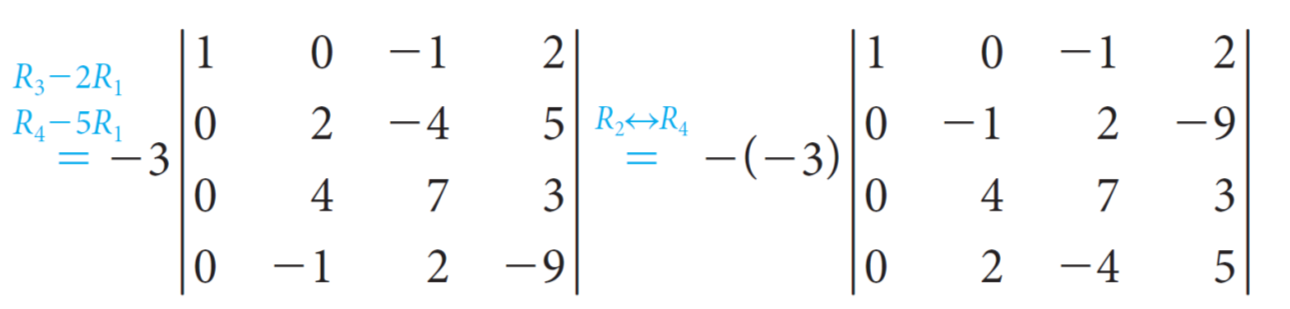 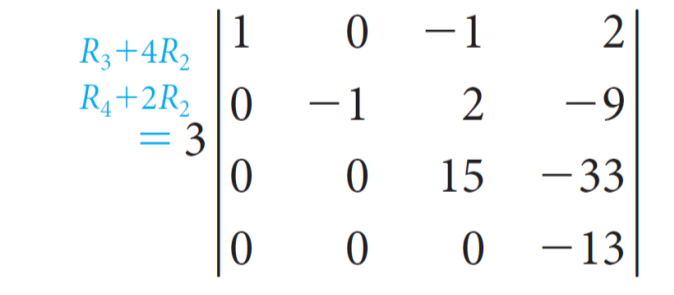 = 3 · 1 · (−1) · 15 · (−13) = 585
Finally, let us study the properties of a matrix whose rows and columns are interchanged: the transposed matrix
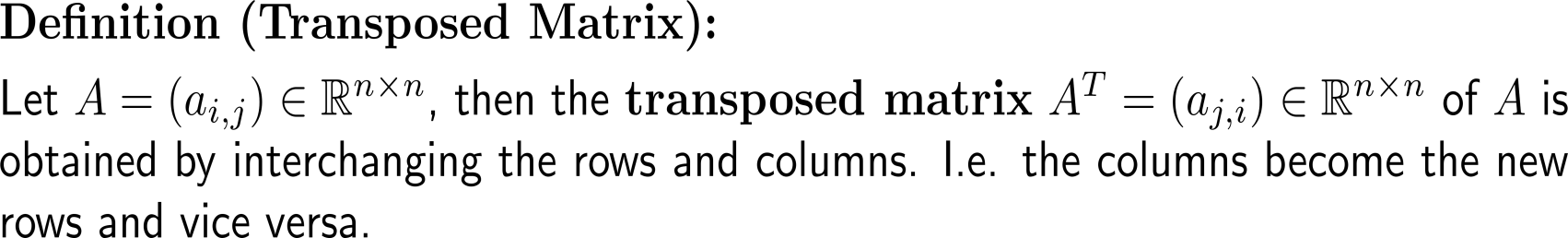 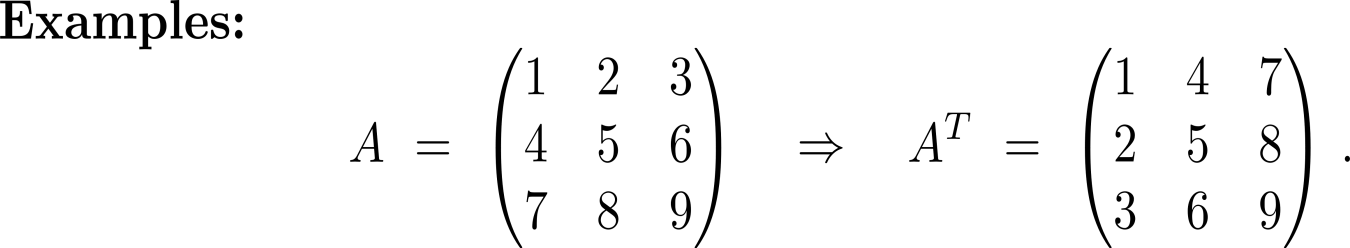 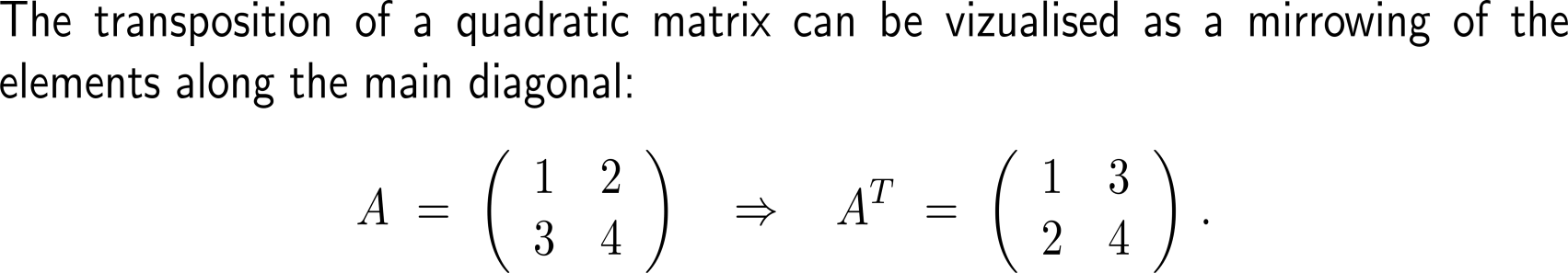 In particular, transposition of a matrix does not change the value of the determinant (1/ 2)
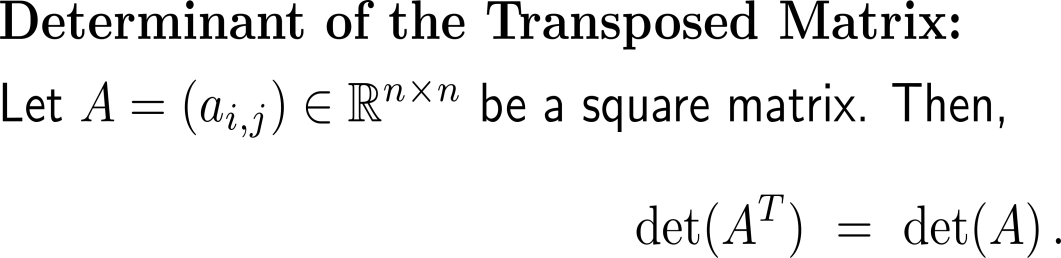 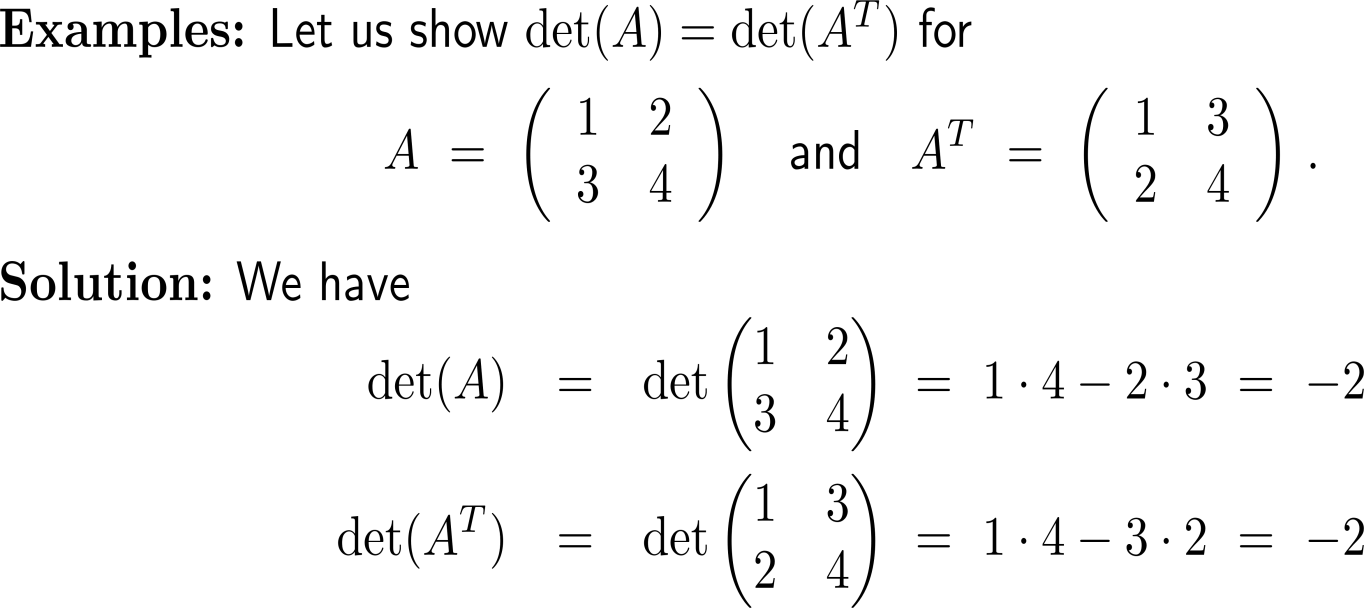 In particular, transposition of a matrix does not change the value of the determinant (2/ 2)
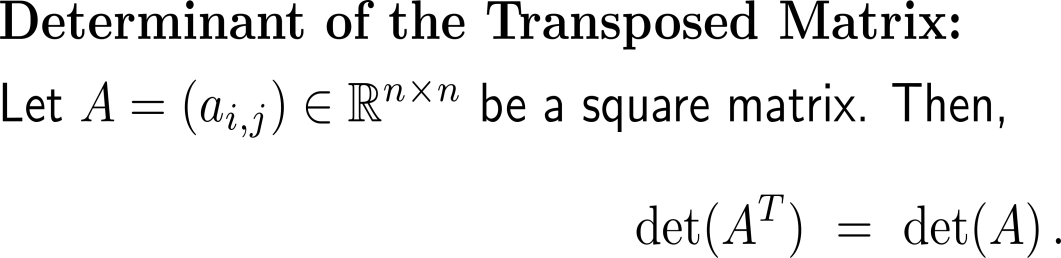 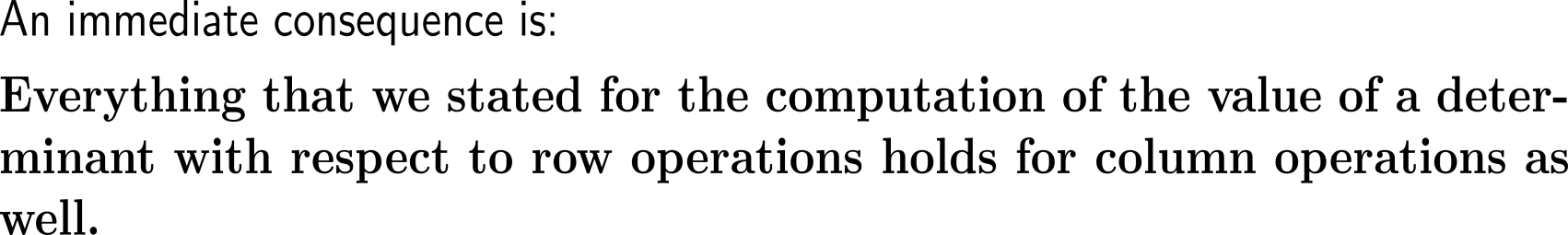 Calculus II for Management